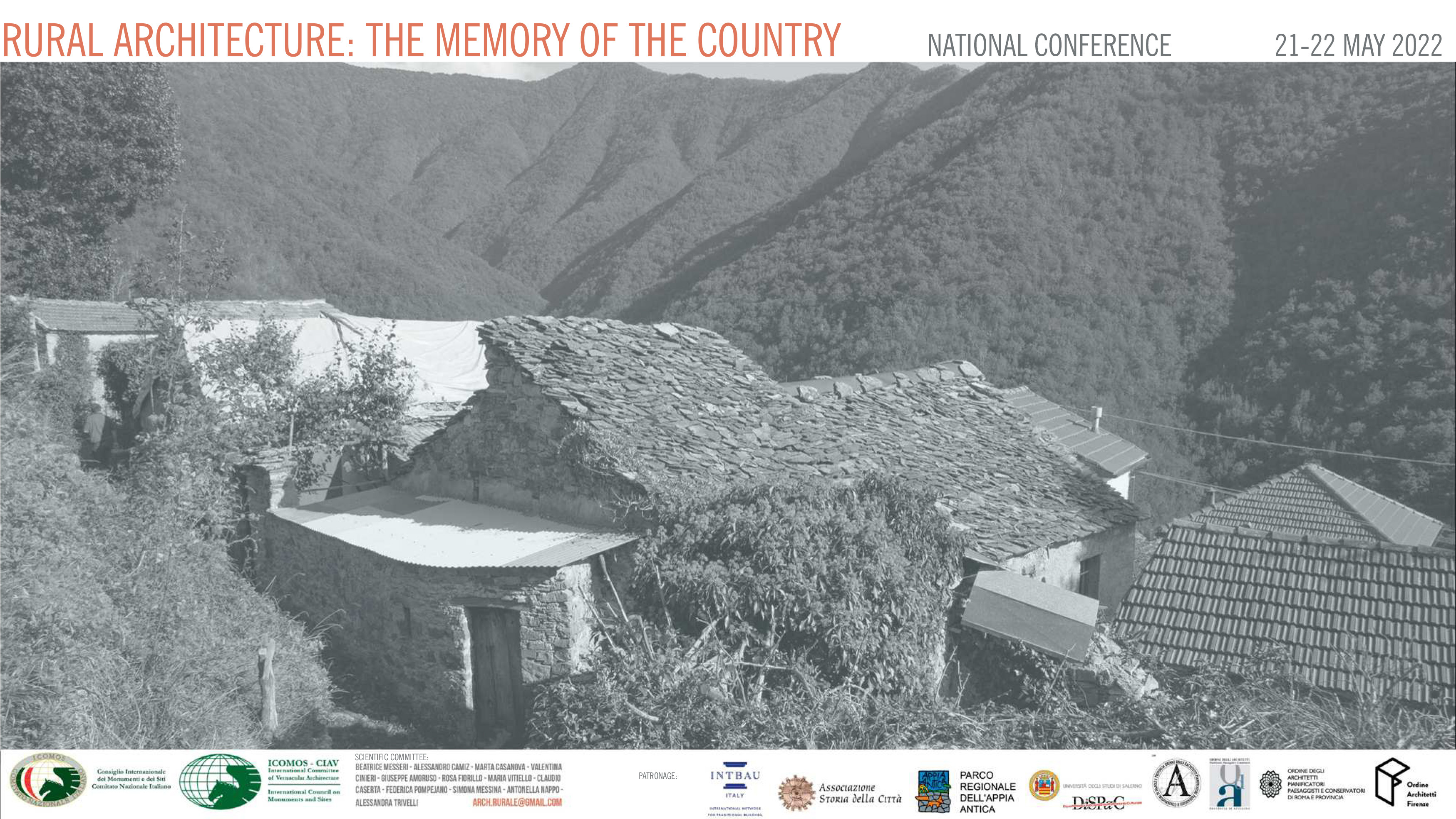 INSERT TITLE
insert author and affiliation
Insert subtitile
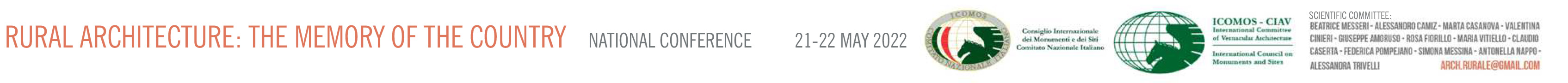 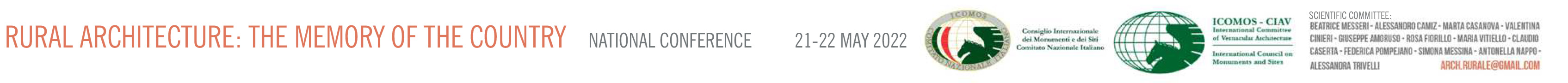 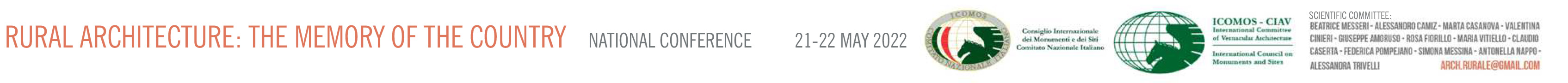 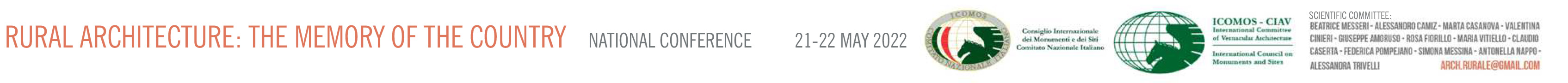 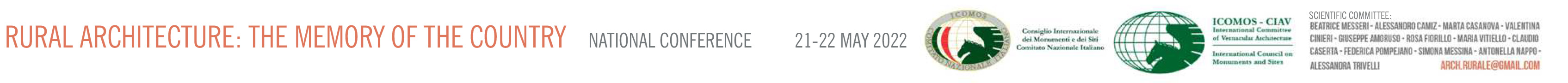